Forkortelser:
KPU = Kvalitets- og pasientsikkerhetsutvalget
FAMU = Foretakets arbeidsmiljøutvalg
ADAU = Administrerende direktørs arbeidsutvalg
Interne systemrevisjoner - Årshjul
Planleggingsmøte mellom koordinator og leder for Foretakssekretariatet
Revidere revisjonsplan. Hvert annet år (oddetallsår) er hovedrevisjon for planen, da innhentes forslag fra nivå 2 i klinikken
Opprette årsrapport
Opprette revisjonsmodul i Synergi
Oppfølging av oversikt på Teams*
Ved hovedrevisjon legges planen fram for:
Brukerutvalget
KPU
FAMU
JAN
DES
Oppfølging av systemfunn*
NOV
FEB
Forankre revisjonsplan hos:
Stabsdirektørmøtet 30. jan
Administrerende direktør 7. feb
Samhandlingsmøtet 9. feb
ADAU 13. feb
Foretaksledelsen 20. feb
MAR
OKT
Starte innhenting av forslag fra nivå 2 i klinikk i forkant av hovedrevisjon
Presentere årsrapport og revisjonsplan for styret 21. mars
Aktiviteter som skjer fortløpende gjennom året:
Møter i koordinerende team
Revisjonsledere fyller inn oversikt i Teams jevnlig
APR
SEP
Oppfølging av oversikt på Teams*
Oppfølging av oversikt på Teams*
Oppdatere maler som brukes ved revisjon*
MAI
Oppfølging av systemfunn*
AUG
JUN
JUL
Status for revisjonsarbeidet presenteres i stabsdirektørmøtet
Oppdatere intranettside*
Planleggingsmøte mellom koordinator og leder for Foretakssekretariatet
Lukke fjorårets revisjonsmodul*
Oppfølging av oversikt på Teams*
* Avsatt fokustid til aktiviteten, men aktiviteten kan også skje på andre tidspunkt
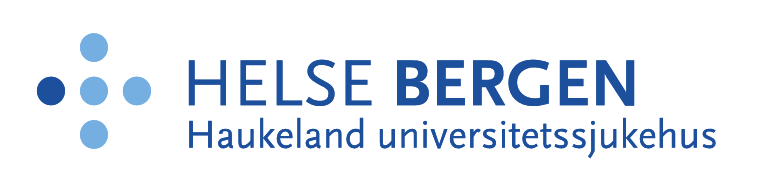 Ofte, May Lillian
11.01.2024
11.01.2025
D76694
1.1.8.5-05
1.01
Hatletvedt, Lasse